Calcium homeostasis and bone metabolism
Regulation of Calcium Metabolism
Minerals; serum concentration
Calcium (Ca2+) = 2.2-2.6 mM/L (total)
Phosphate (HPO42-) = 0.7-1.4mM/L

Organ systems that play an import role in Ca2+ metabolism
Skeleton
GI tract
Kidney

Calcitropic Hormones
Parathyroid hormone (PTH)
Calcitonin (CT)
Vitamin D (1,25 dihydroxycholecalciferol)
Parathyroid hormone related peptide (PTHrP), is markedly elevated in humoral hypercalcemia of malignancy ( sq. cell carcinoma of the lung).
The total serum Ca2+ conc. is normally about 10mg/dl.Free ionized Ca2+ is about 50% of the total = (5mg/dl).
Increase in protein con.  →  ↑ in total Ca2+ conc.

Decrease in protein con.  → ↓  in total Ca2+ conc.
 
The effects on ionized Ca2+ conc. are insignificant.

Changes in anion con. alter the ionized Ca2+ con. e.g.

↑ plasma phosphate con. → ↑ in the conc. of Ca2+ complexd to phosphate   → ↓ ionized Ca2+ con.

   Ca2+ affects the Na⁺ permeability of nerve membranes.
   ↓ plasma  Ca2+  →  Generation of spontaneous action potentials in nerves  →  tetany
Acid-base abnormalities alter the ionized Ca2+  con. by changing the fraction of Ca2+  bound to plasma albumin.
Albumin has negatively charged sites, which can bind either H+ ions or Ca2+  ions.
    Acidosis                                  Alkalosis




     Ionized  [Ca2+ ]                             Ionized [Ca2+ ]
       
         Hyperventilation   → Respiratory alkalosis  → 
       ↓ ionized Ca2+    →   Tetany.
H
H
H
Ca++
H
Albumin
Albumin
Ca++
Ca++
Ca++
Ca++
Ca++
Calcium Homeostasis
Parathyroid gland
Skeleton
Intestine
Ca++
Vitamin D
Kidneys
[Speaker Notes: Bone is not metabolically inert there is a constant movement of calcium from bone and the ECF in bone remodelling]
storage
kidney
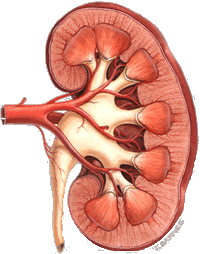 calcium deposition
calcium resorption
intake
Ca++ absorbed into blood
Ca++
lost in urine
excretion
Calcium in the diet
calcium lost in feces
small intestine
Calcium homeostasis
bone
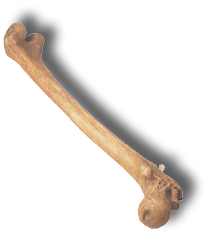 Blood
Ca++
1000 g Ca++ stored in bone
[Speaker Notes: Think of it this way:  
	Calcium is ingested through the gut (get more Ca++ into system)
   	Calcium is secreted out of the body through the urine and the feces
  	 Calcium is stored in the bones

To understand how calcium regulation occurs at the bone, we need to understand how bones work…]
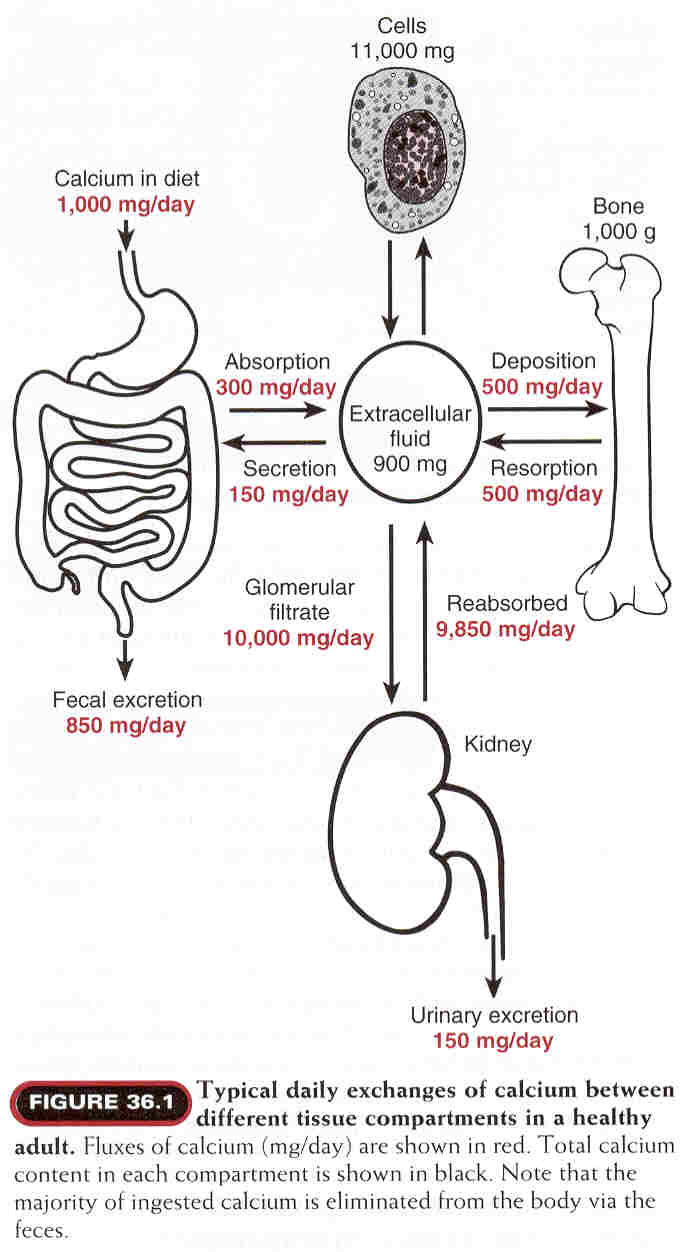 Bone
Inorganic (67%)
Hydroxyapatite 3 Ca10(PO4)6(OH)2
There is some amorphous calcium phosphate

Organic (33%) component is called osteoid
Type I collagen (28%)
Non-collagen structural proteins (5%)
Growth factors and cytokines (Trace)

Bone undergoes continuous turnover or remodeling throughout life
About 20% of bone is undergoing remodeling at any one time.
Calcium cycling in bone tissue
Bone formation
Osteoblasts (bone builders)
Synthesize a collagen matrix that
holds Calcium Phosphate in
crystallized form.
Once surrounded by bone,
become osteocyte.

Bone resorption
Osteoclasts (bone breakers)
Change local pH, causing Ca++ and
phosphate to dissolve from crystals
into extracellular fluids.
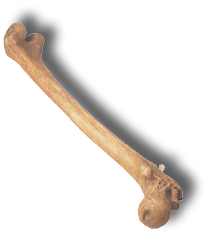 [Speaker Notes: Two processes: bone formation and bone resorption, going on continuously
Calcium phospate crystals called ‘hydroxyapatite’
	surface of crystals can exchange Ca++ and phosphate ions with extracellular fluid

Write on board:
-osteoblasts:  builds bone (takes up Ca++ into bone)
-osteoclasts:  breaks down bone (removes Ca++ from bone)

Now that we understand how calcium cycling happens at the bone, we can go back to the overall picture]
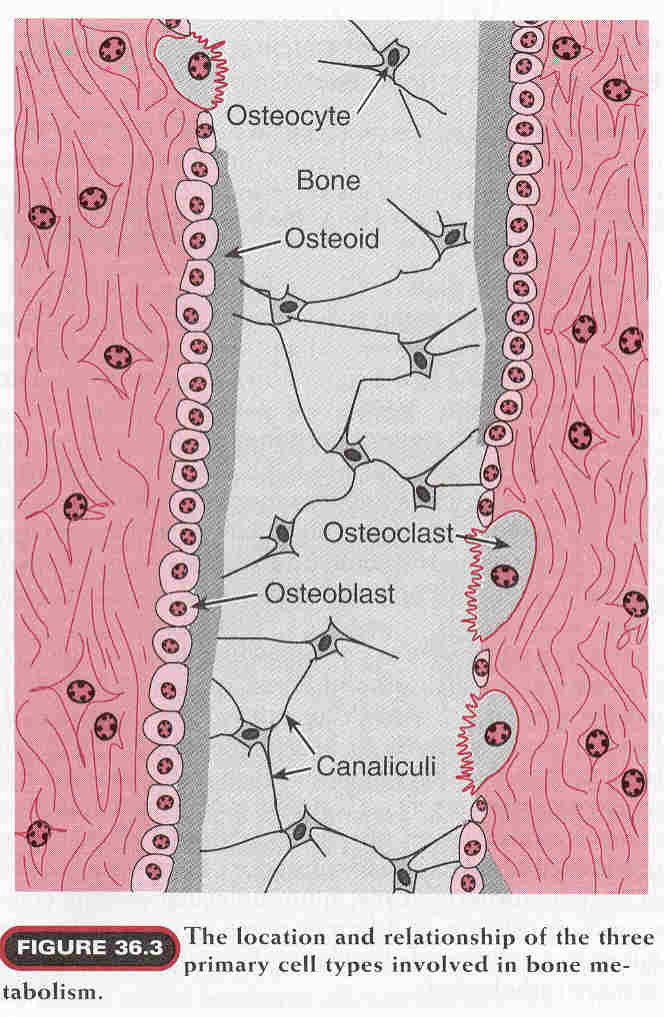 Functions of Calcium
Total serum calcium 2.15 - 2.6 mmol/L
Regulate  neuromuscular excitability
Blood coagulation
Secretory processes
Membrane integrity
Plasma membrane transport
Enzyme reactions
Release of hormones and neurotransmitters 
Bone mineralization
Phosphorus
Important role in cellular metabolism
 
Source of energy in cellular reactions

Component of phospholipids in membranes
Inorganic constituents of bone
%age of total body content 
Present in bone
constituent
Calcium
       Phosphate
       Carbonate
         Magnesium 
   Sodium 
 Water
99 
86
80
 50
  35
  9
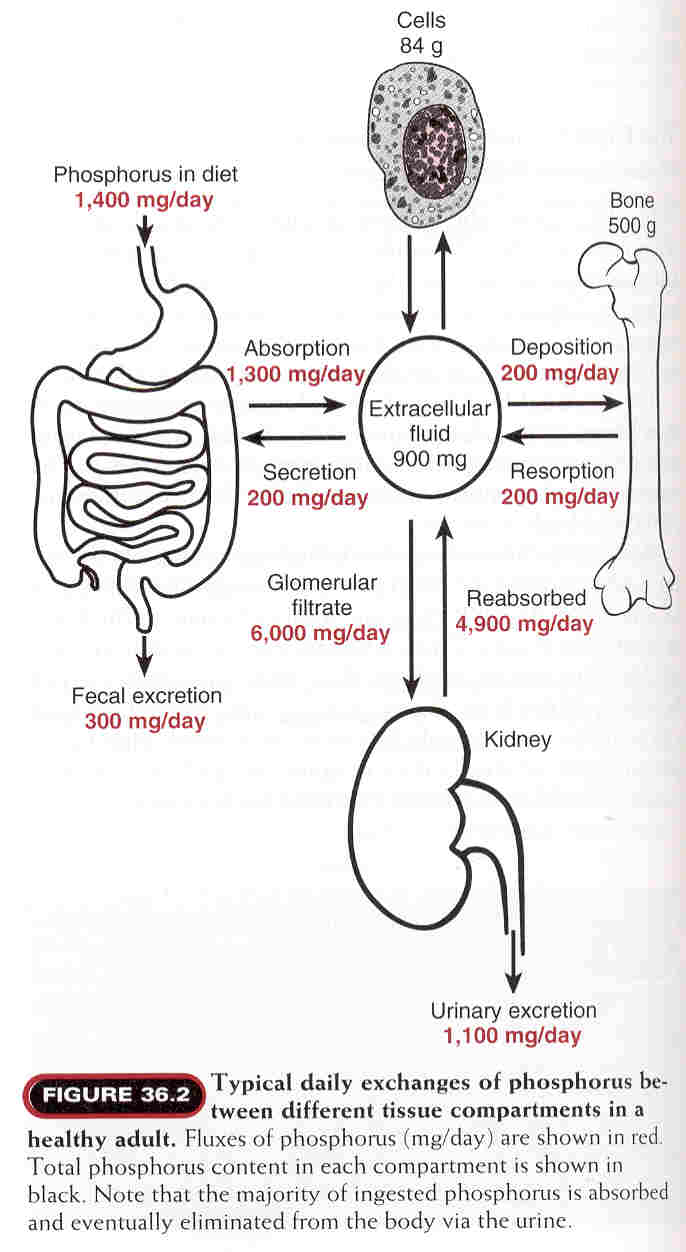 The Parathyroid Hormone

  Secreted by the parathyroid glands.

  Stimulated by hypocalcaemia.
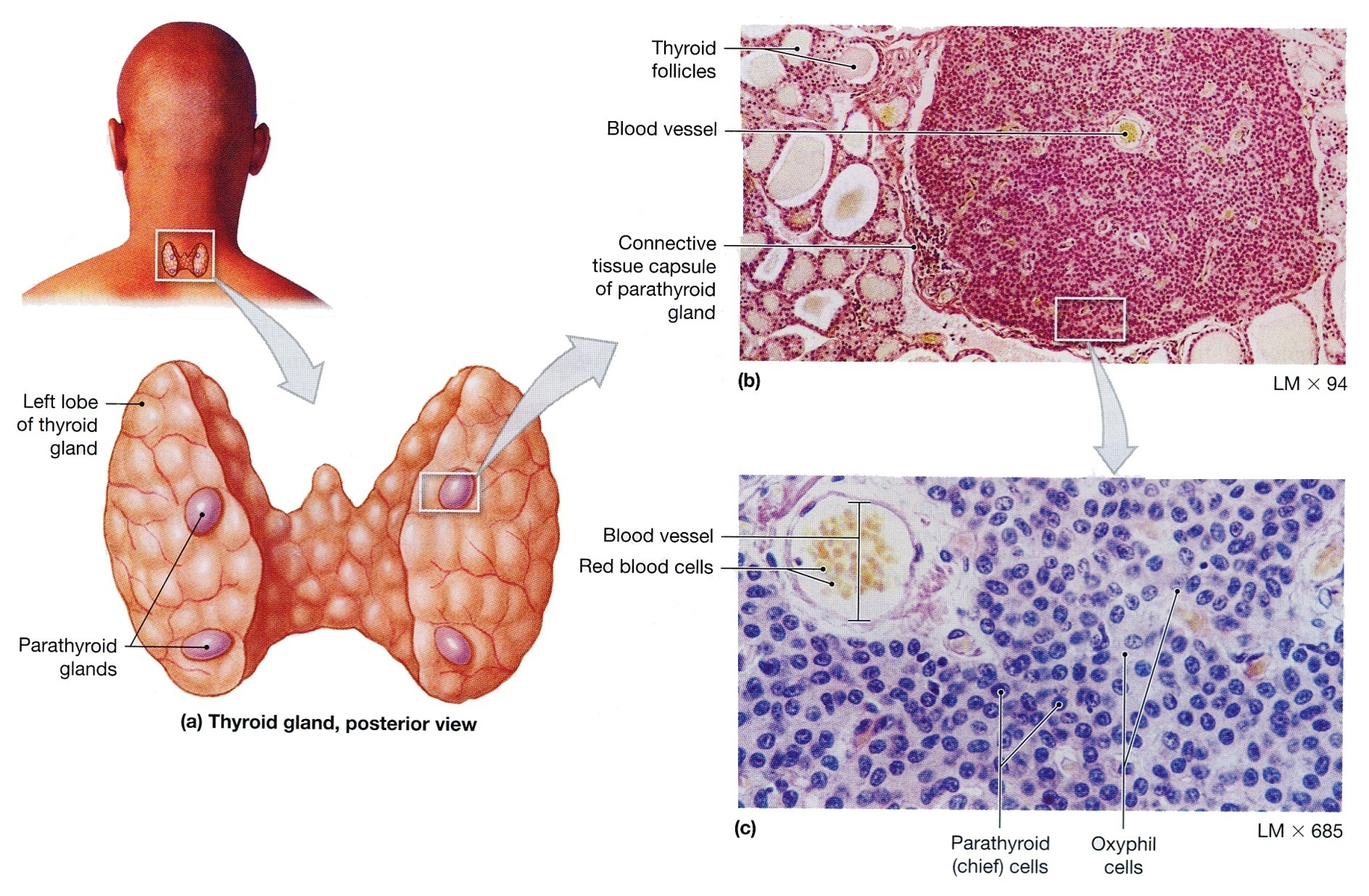 The Parathyroid Glands.  (a) The location of the parathyroid glands on the posterior surfaces of the thyroid lobes. (The thyroid lobes are located anterior to the trachea).  (b) Both parathyroid and thyroid tissues.  (c) Parathyroid cells.
Actions of Parathyroid Hormone
Necessary for fine control of ionized serum Ca2+  levels.
It increases Ca2+
It decreases Pi

Parathyroid hormone acts directly on bone to stimulate resorption and release of Ca2+ into the extracellular space (slow)

Two effects in kidney
Parathyroid hormone acts directly on kidney to increase calcium reabsorption and phosphate excretion (rapid)

Stimulates transcription of 1-alpha hydroxylase enzyme for Vitamin D activation in kidney
Vitamin D increases calcium and phosphate absorption from intestine.
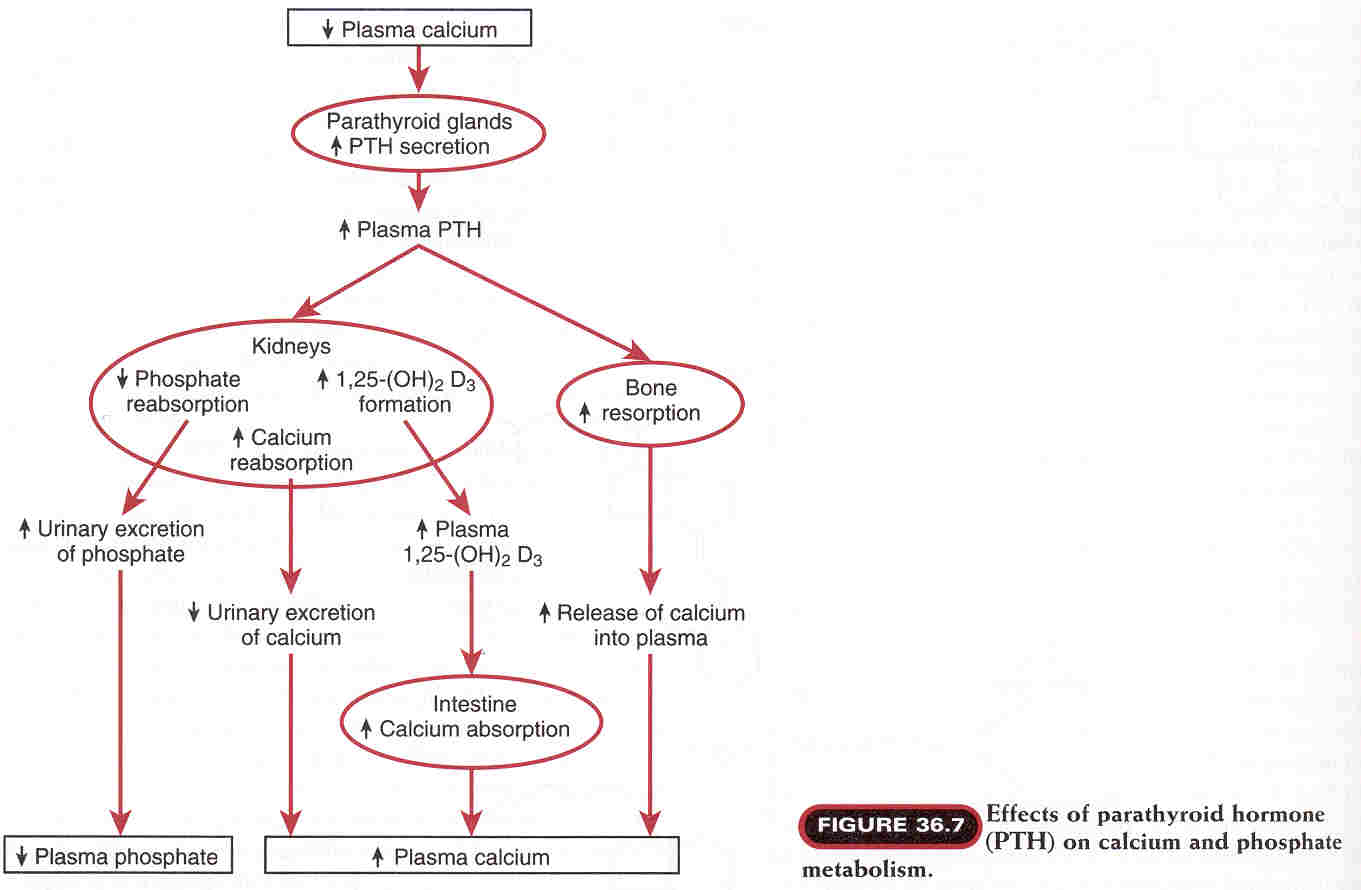 Calcitonin 
Secreted by the parafollicular or C-cells of the
thyroid gland.  

Stimulated by hypercalcaemia.

Lowers Ca2+ in blood

Promotes deposition of Ca2+ into bone (inhibits osteoclasts)

Promotes renal excretion of Ca2+
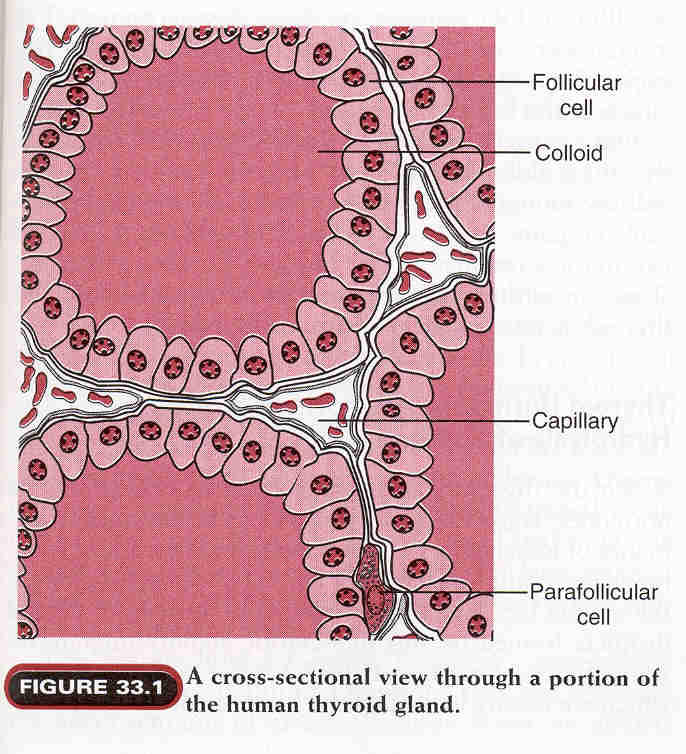 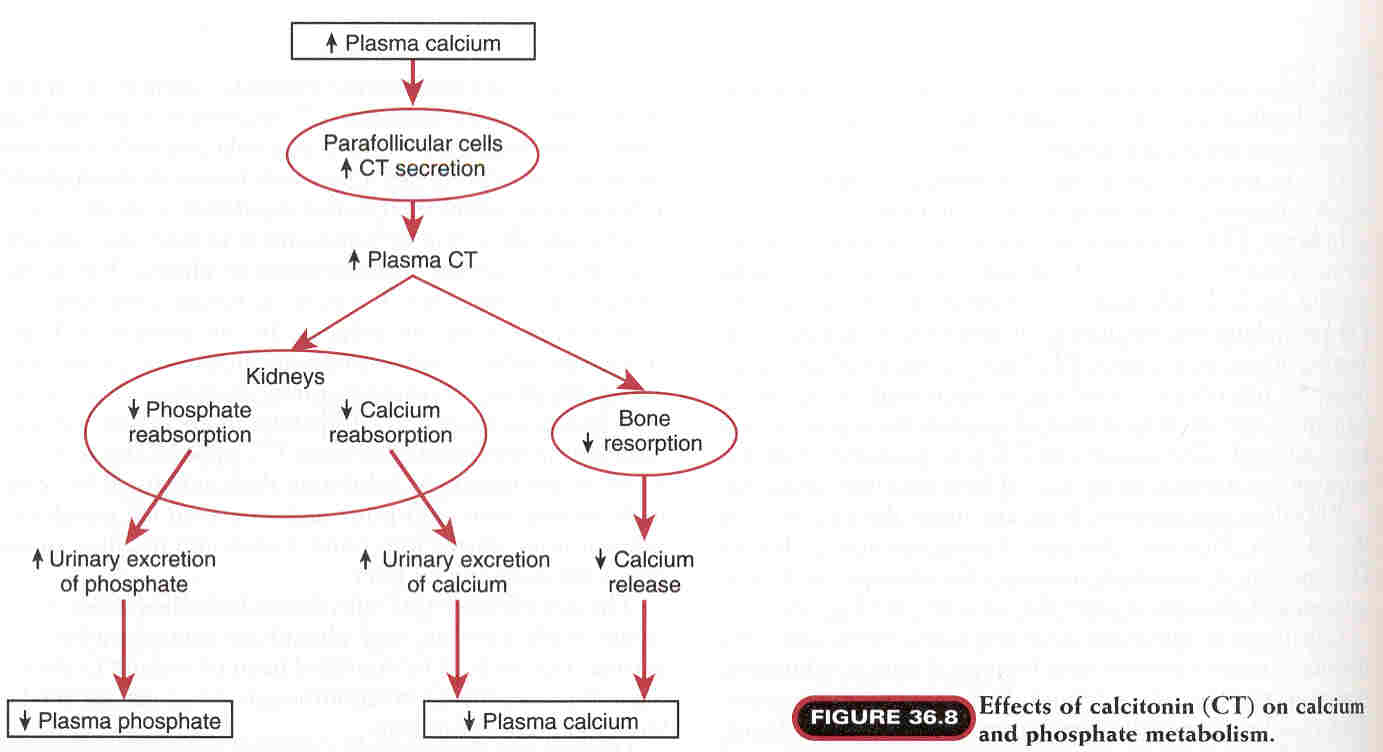 Vitamin D 

Synthesized by the body or taken in food.
             
7- Dehydrocholestrol (in skin) + Ultraviolet light 
       → Vit. D₃ (inactive form).

Hydroxylation of  Vit. D₃  first in the Liver   
      → 25, hydroxycholicalciferol (inactive form).

Second hydroxylation of  Vit.D₃  in the kidneys 
      → 1,25 dihydroxycholicalciferol (active form).
UV
Cholesterol precursor
7-dehydrocholesterol
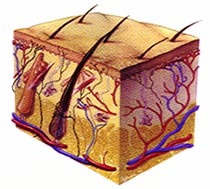 Vitamin D3
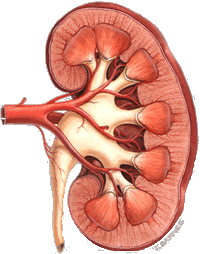 25 Vitamin D3
1,25 Vitamin D3
Low plasma Ca2+ increase kidney enzymes
1,25 Vitamin D3
Increases Ca2+  uptake from the gut
Increase transcription and translation of Ca2+ transport proteins in 
gut epithelium
Minor roll:  also stimulates osteoclasts
Increase Ca++ resorption from bone
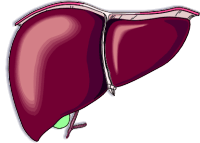 [Speaker Notes: 1,25 Vitamin D3
-made in the liver, the skin, the liver, and the kidney
	Liver:  cholesterol precursor transformed to 7-dehydrocholesterol
	Skin:  UV transforms 7-dehydrocholesterol to Vit D3
	Liver:  Enzyme transforms Vit D3 to 25-OH-Vit D3
	Kidney:  Enzyme transforms 25-Vit D3 to 1,25 Vit D3
-lack of melanin pigment in Northen Europeans was thought to account for the lower light level:  let more UV across the skin to ensure high enough levels of Vit. D3

-increases Ca++ uptake from the gut
-made from cholesterol…….acts like a steroid…..what kind of receptors?  How would they act?  (they increase transcription and translation of Ca++ transport proteins in the epithelial cells of the gut)

-minor roll:  also acts to stimulate osteoclasts, (which would do what?) increasing Ca++ resorption from the bone

-control of secretion:
	-low Ca++ levels causes increase of PTH, which increases enzymes in the kidney  (more enzyme, more 1,25 Vit. D3)]
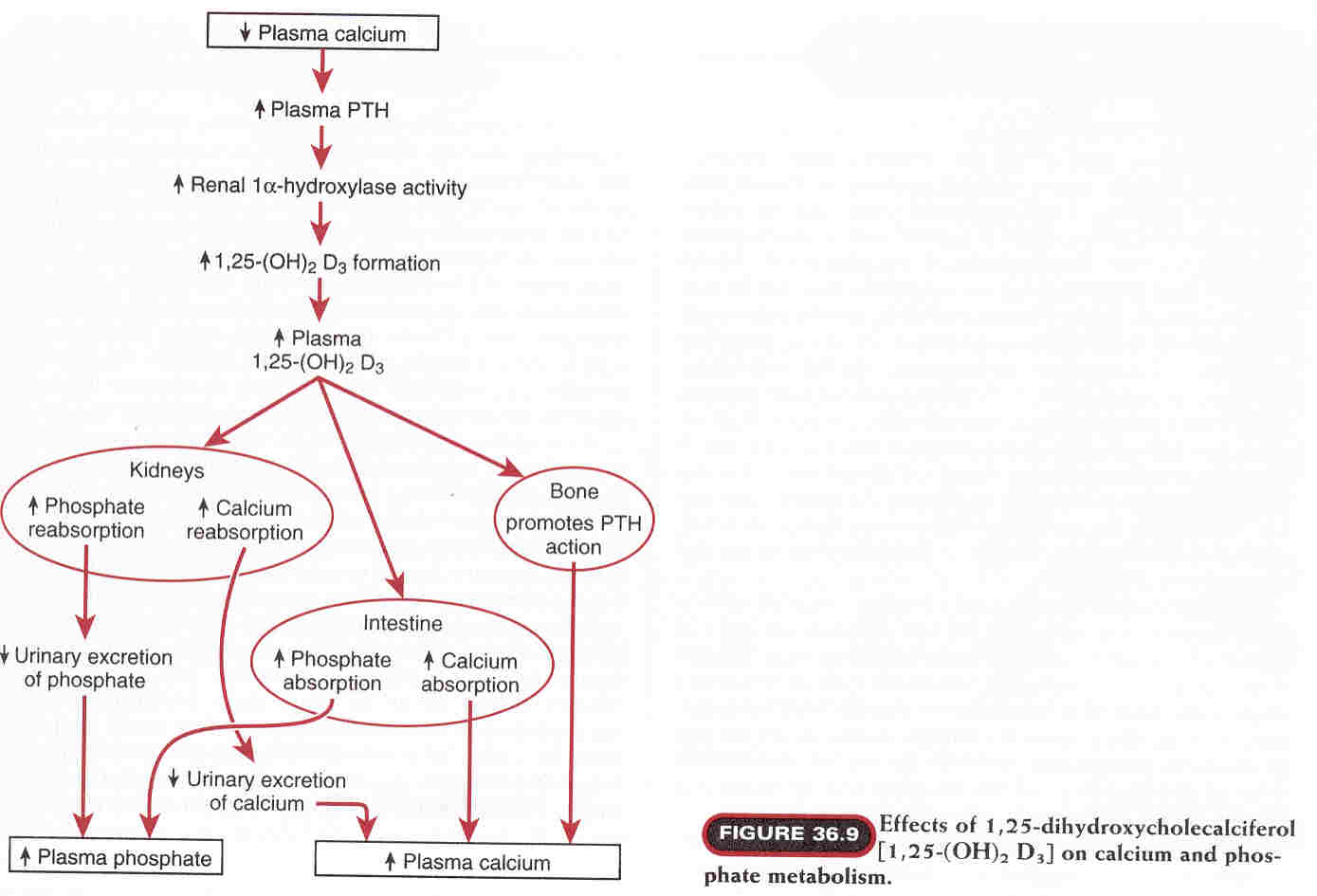 Other regulator of Ca2+  homeostasis
Estrogens: 

Stimulate osteoblast activity , limits osteoclast activity, and enhance PTH secretion.
 
Estrogens changes the set point of PTH cells in the parathyroid so a greater reduction of Ca2+ is needed to increase PTH secretion so:

 Estrogen decreases Ca2+ loss from bones.
Ca2+ homeostasis in pregnancy and lactation
The daily required dose of Ca2+ is greatly increased during pregnancy.

30 grams of Ca2+ are transferred to the fetus and lost in urine during pregnancy.

Bone turn over is increased during pregnancy → osteoporosis especially hip bone.

280 - 800 mg of Ca2+  is lost in breast milk per day during 
lactation.
The mother compensate by:
1- ↑ intestinal absorption
2- ↓  renal excretion
3- ↑  bone resorption
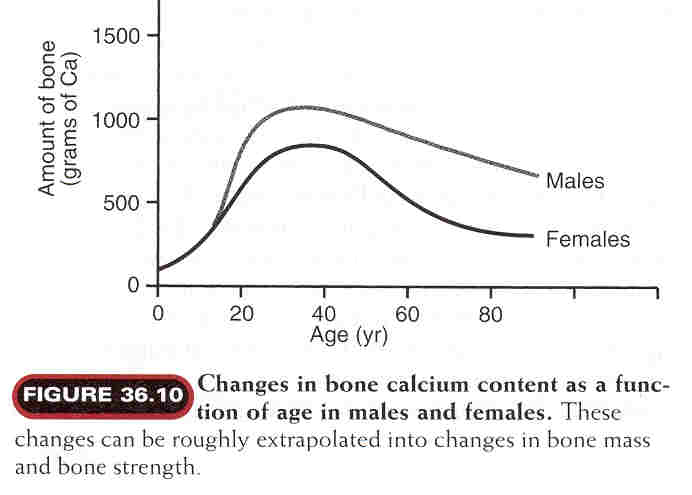 Hypoparathyroidism
Commonly occur accidentally after surgical removal of
the thyroid gland → Latent or overt  tetany. 
 
Characterized by hypersensitivity (Low threshold) of
nerves and muscles.

Can be demonstrated by two signs:

Chvostek’s sign:          
Tapping the facial nerve as it emerge from the parotid
gland In front  of the ear  → Contraction of the  facial
muscles.

Trousseau’s sign:       
Arresting blood flow to the forearm for few minutes  →     
Flexion of the wrist, thumb and metacarpophalangeal 
joints.
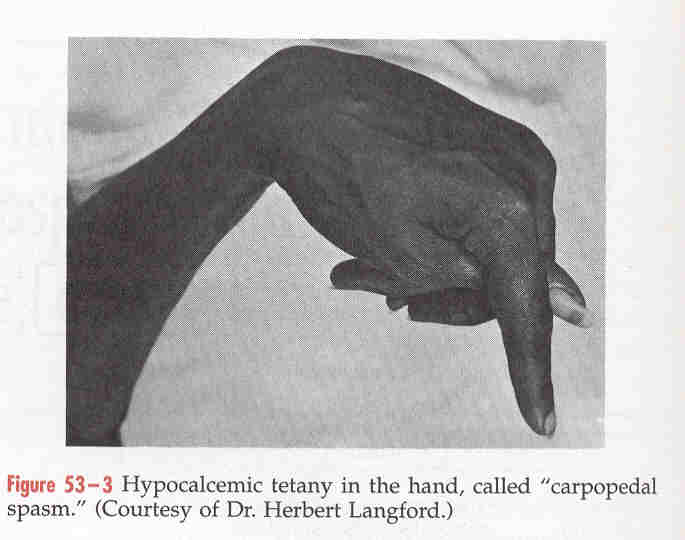 Hypocalcaemia
Symptoms:
Chvosteks and Trousseau’s signs

Neuromuscular excitability

Tetany

Paresthesia

Seizures
Hypofunction

hypocalciemia
hyperphosphatemia
hypophosphaturia
tetanus
Hyperfunction   

     hypercalciemia
hypophosphatemia
hyperphosphaturia
osteoporosis
Accumulation of Саlcium in tissues
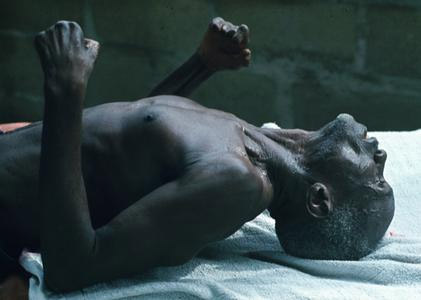 Causes of Hypocalcaemia
Pseudohypoparathyroidism
Symptoms and signs
Hypocalcemia
Hyperphosphatemia
Characteristic physical appearance: short stature, round face, short thick neck, obesity, shortening of the metacarpals
Autosomal dominant

Resistance to parathyroid hormone
The patients have normal parathyroid glands, but they fail to respond to parathyroid hormone or PTH injections

Symptoms begin in children of about 8 years
Tetany and seizures
Hypoplasia of dentin or enamel and delay or absence of eruption occurs in 50% of people with the disorder

Treatment:  vitamin D and calcium
Pseudohypoparathyroidism
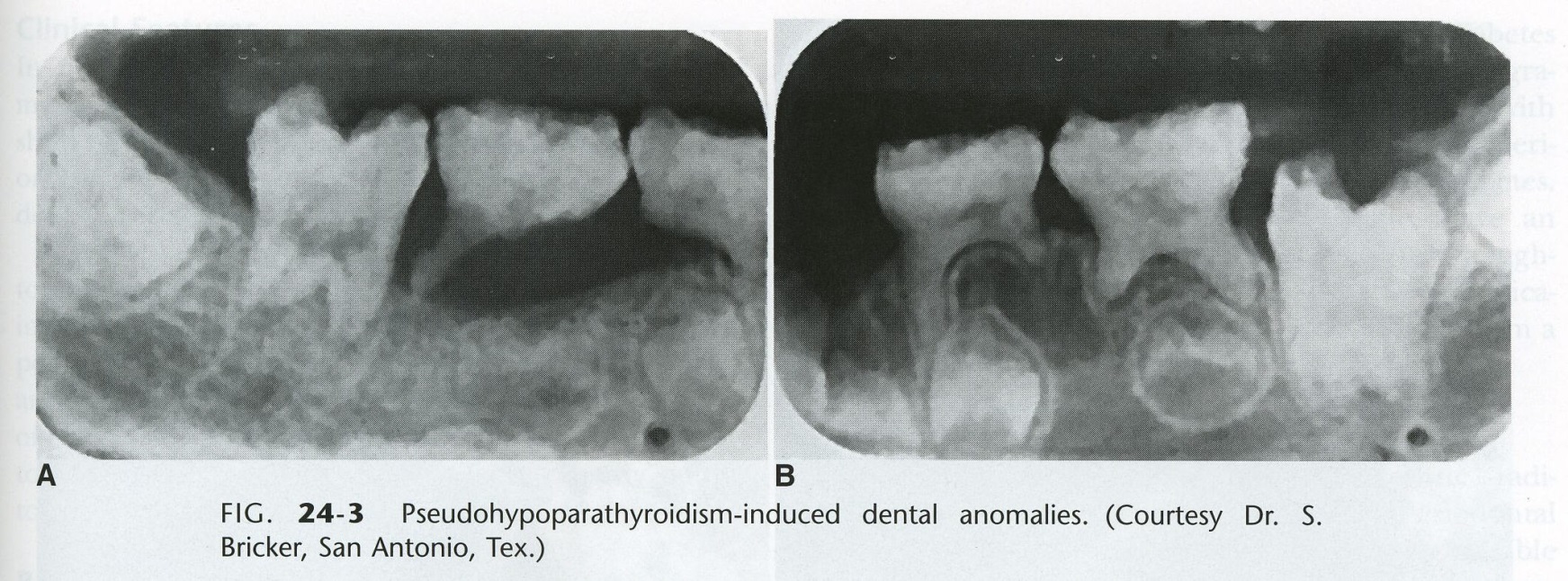 Short stature, 
enamel hypoplasia
Congenital Hypoparathyroidism
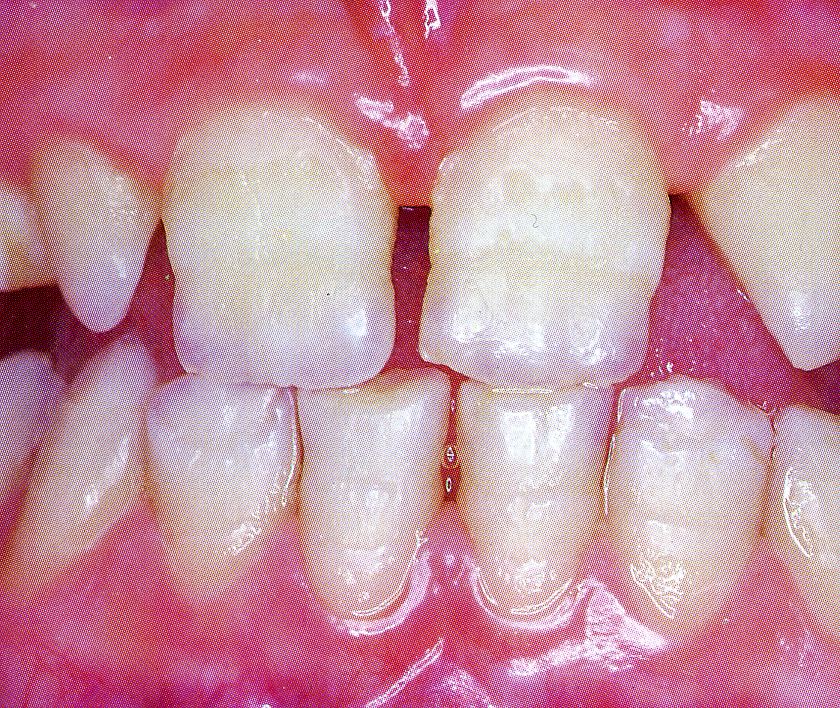 Hypoplasia of the teeth, shortened roots, and retarded eruption
Case Study
A 27 years old man presents to his physician 3 weeks after his thyroid surgically removed for a thyroid cancer. 
However, since he went home from the hospital, he noticed painful, involuntary muscular cramping. 
He also felt numbness and tingling around his mouth & in his hands and feet. His parents said that he was irritable for the last 2 weeks. 
He is on levothyroxine medication.
 
On examination
He has a well-healing thyroidectomy scar & no palpable masses in the thyroid bed. 
Blood pressure cuff inflated above the systolic pressure induces involuntary muscular contracture in the ipsilateral hand after 60 seconds (Trousseau`s sign)
Tapping on the face interior to the ears cause twitching in the ipsilateral corner of the mouth (Chevostek`s sign)   

Lab Investigations:
         Calcium:   5.6 mg/dl (N: 8.5 – 10.2)
         Albumin:  4.1 g/dl  (N: 3.5 – 4.8)
         PTH: < 1 pg/ml   (N: N: 11 – 54)
DIAGNOSIS
The parathyroid glands were removed during thyroidectomy 

PTH undetectable

Hypocalcemia

Clinical Manifestations of hypocalcemia 
(increased reflexes & muscular cramping)
Causes of Hypercalcemia
Hyperparathyroidism and Malignant neoplasms account 
     for majority of hypercalcemia 

Neoplasms most frequently associated with hypercalcemia: 
    Breast cancer, lung cancer and multiple
    myeloma 

Most hypercalcemias in malignancy are caused by humoral hypercalcemia of malignancy (↑ PTHrP).

Single adenomas of the parathyroid gland account for 75% of primary hyperparathyroidism associated with hypercalcemia.
Parathyroid Hormone related Peptide (PTHrP)
Can activate the PTH receptor

Plays a physiological role in lactation, possibly as a hormone for the mobilization and/or transfer of calcium to the milk

May be important in fetal development

May play a role in the development of hypercalcemia of malignancy
Some lung cancers are associated with hypercalcemia

Other cancers can be associated with hypercalcemia
Clinical Manifestations of Hypercalcemia
“Stones”                       

“Bones”

“Abdominal moans”

“Psychic groans”

Neuromuscular

Cardiovascular

Other
Clinical Manifestations of Hypercalcemia
Renal “stones” 
Nephrolithiasis 

Nephrogenic DI: polydipsia and polyuria 

Dehydration

Nephrocalcinosis
Clinical Manifestations of Hypercalcemia
Skeleton “bones” 
Bone pain, arthralgias 

Osteoporosis of cortical bone such as wrist 

In primary hyperparathyroidism: Subperiosteal resorption, leading to osteitis fibrosa cystica with bone cysts and brown tumors of the long bones
Clinical Manifestations of Hypercalcemia
Gastrointestinal “abdominal moans”
Nausea, vomiting

Anorexia 

weight loss

Constipation

Abdominal pain

Pancreatitis

Peptic ulcer disease
Clinical Manifestations of Hypercalcemia
“Psychic groans”
Impaired concentration and memory

Confusion, stupor, coma

Lethargy and Fatigue
Clinical Manifestations of Hypercalcemia
Neuromuscular 
Reduced neuromuscular excitability and muscle weakness
Easy fatigability and muscle weakness more common in hyperparathyroidism than other hypercalcemic conditions

Clinical features of hyperparathyroid myopathy: 
Proximal muscle weakness, wasting and mild nonspecific myopathic features on electromyogram and muscle biopsy
Clinical Manifestations of Hypercalcemia
Cardiovascular 
Shortened QT interval on electrocardiogram

Cardiac arrhythmias

Vascular calcification
Clinical Manifestations of Hypercalcemia
Other
Itching

Keratitis

Conjunctivitis

Corneal calcification, band keratopathy

Carpal tunnel syndrome has occasionally been associated with hyperparathyroidism
Metabolic Diseases of Bones

                       RICKETS 
Normal formation of the collagen matrix 
                                             BUT
Incomplete mineralization (poor calcification)
 ↓  
                                             Soft Bones
 ↓
             CLINICALLY: Bone Deformity  (Rickets)

OSTEOMALACIA

Demineralization (poor calcification) of preexisting bones 
↓                                              
                                                 
CLINICALLY: More Susceptibility to Fracture
Vitamin D deficiency:  Rickets
Inadequate intake and absence of sunlight

The most prominent clinical effect of Vitamin D deficiency in adults is osteomalacia, or the defective mineralization of bone matrix.

Vitamin D deficiency in children produces rickets leading to (bow-legged) due to weight bearing on the legs.

A deficiency of renal 1α-hydroxylase produces vitamin D-resistant rickets
Sex linked gene on the X chromosome
Teeth may be hypoplastic and eruption may be retarded
Images of Rickets
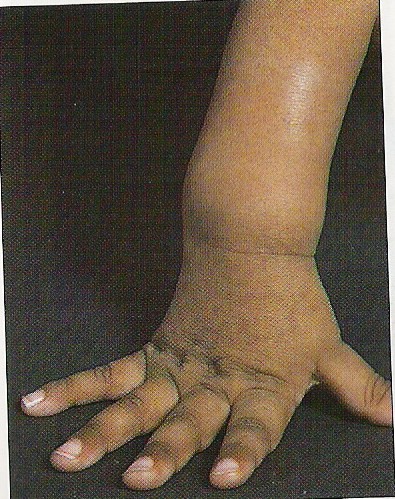 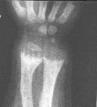 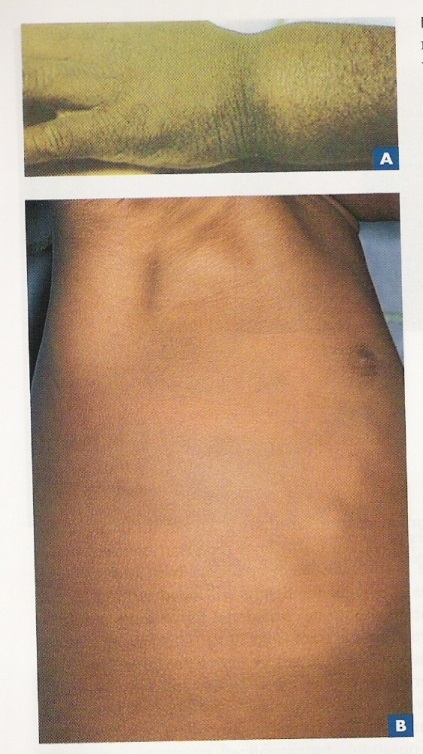 Wrist expansion: cupping and fraying of hypertrophied metaphyseal plate
Rachitic Rosary
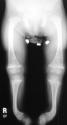 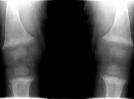 Bone demineralization and deformity
Rotten-stump epiphysis
Renal RicketsRenal Osteodystrophy
In Chronic Renal Failure

    Low activity of Renal 1α-hydroxylase 

 
Decreased ability to form the 
active form of vitamin D
(1, 25 DHCC will be low)
                 Treatment: 1,25 DHCC (Calcitriol)
Laboratory Investigations for the Diagnosis of Rickets & Osteomalacia
Investigations to confirm the diagnosis of rickets:
 Blood levels of 25-hydroxycholecalciferol (25 HCC)  
Blood calcium, (hypocalcemia)
 Blood Alkaline phosphatase (ALP)

Investigations to diagnose the cause of rickets: 
Kidney function tests (KFT)
Blood 1, 25 dihydroxycholecalciferol (1, 25 DHCC)
Blood PTH
Others i.e. molecular genetics (if indicated)
Osteoporosis
Most prevalent metabolic bone disease in adults
It means reduction in bone mass. 
    i.e. bone matrix composition is normal, but it is reduced.

Typically silent (without symptoms) until it leads to fracture at a minimal trauma.
     Most affected: vertebral compression (may be
     asymptomatic) & hip fractures (requires surgery in most cases).

Post-menopausal women lose more bone mass than men (primary osteoporosis)
Osteoporosis
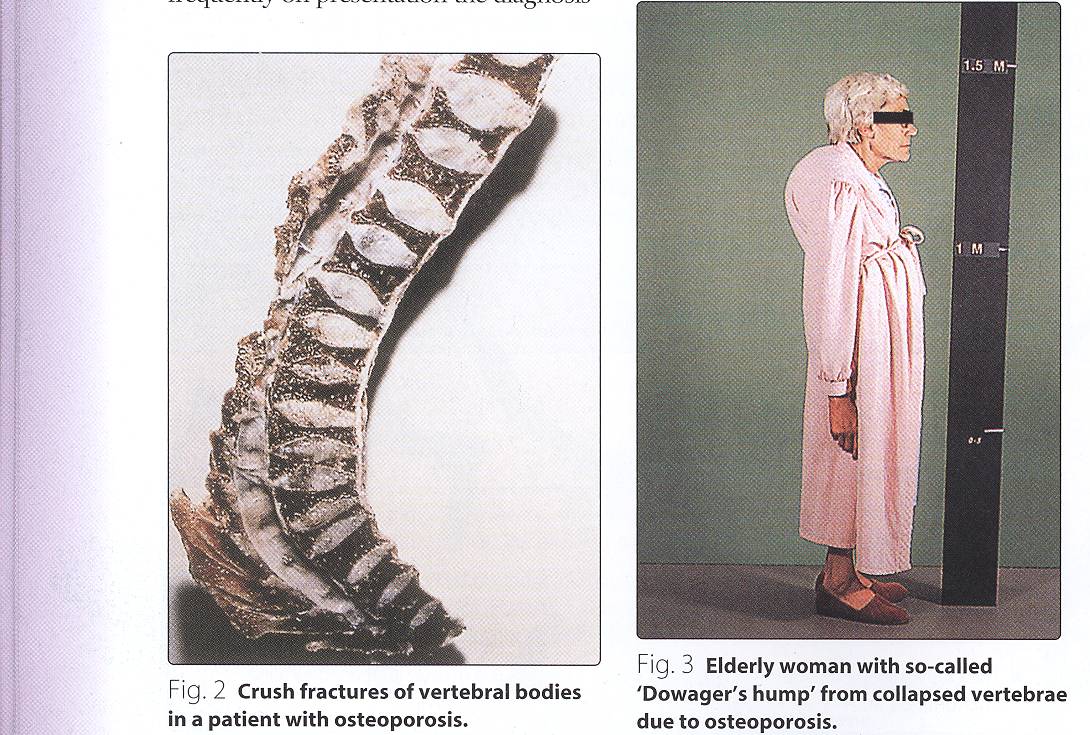 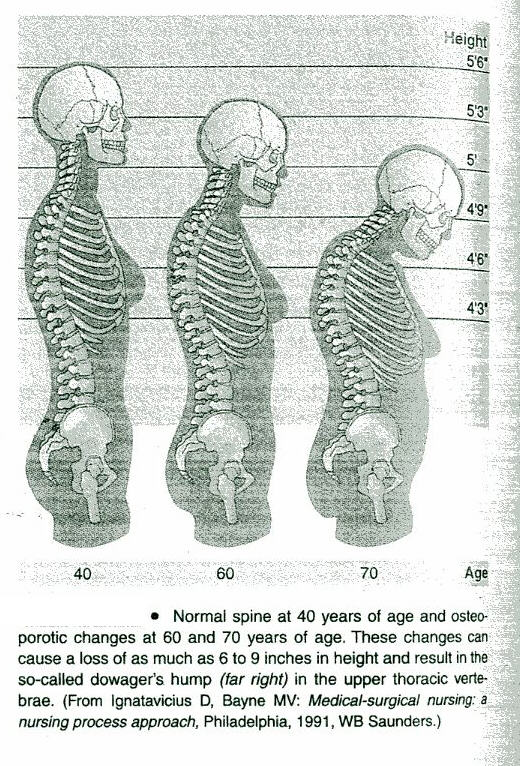 Sequelae of Osteoporosis
Secondary OsteoporosisRisk Factors
Risk Factors for osteoporosis:

Advanced age (esp. in females)
Certain Drugs
Family history of osteoporosis or fractures 
Immobilization
Smoking
Excess alcohol intake
Cushing’s syndrome 
Long term glucocorticoids therapy
Hyperparathyroidism
Hyperthyroidism
Vitamin D disorders
Certain malignancies
Any Questions?